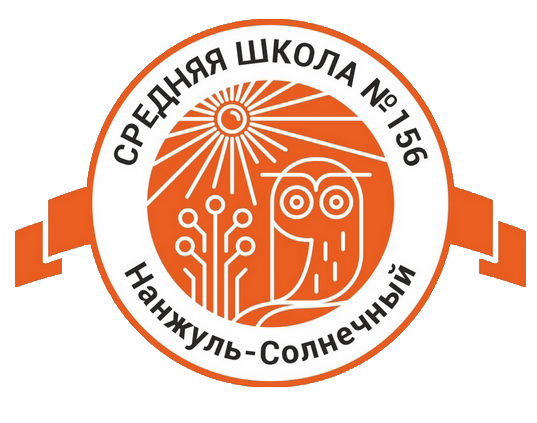 «особенности подросткового возраста. Трудности адаптации ребенка к обучению             в 5 классе. Роль семьи и ее значение в адаптации школьников в связи с новым качеством обучения и возрастными особенностями».
Абрамов Михаил Анатольевич,
педагог-психолог
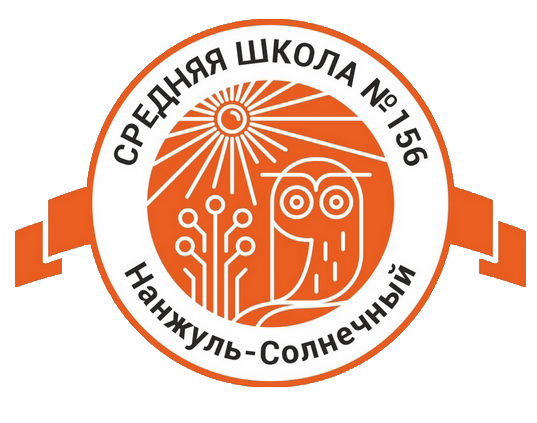 Основные потребности подростка
Потребность во внимании и поддержке 
Потребность в чётких (но не тесных) правилах и границах
Потребность в развитии и обучении через жизненную практику 
Потребность в интересных жизненных событиях
Потребность в удовольствии
Потребность в уважении и признании
Потребность в общении и принятии сверстниками
Потребность в умении уверенно отстаивать своё мнение
Потребность в самореализации и творческом самовыражении
Потребность в постановке жизненных целей
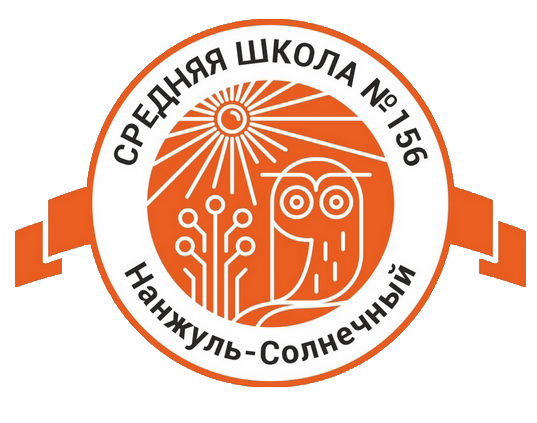 Памятка для родителей.
Будьте всегда чуткими к делам своих детей.
Анализируйте с детьми причины их удач и неудач.
Поддерживайте ребёнка, когда ему нелегко.
Старайтесь не ограждать подростка от трудностей.
Научите преодолевать трудности.
Постоянно контролируйте ребёнка, но без гиперопеки.
Поощряйте даже едва-едва возникшие потребности в знаниях, в гармонии  и красоте, в самоактаулизации.
Рассказывайте ребёнку о своих проблемах, о том, что волновало Вас, когда Вы сами были в их возрасте.
Покупайте своему ребёнку книги по психологии, самопознанию. Будьте всегда личным примером (учите делами, а не словами).
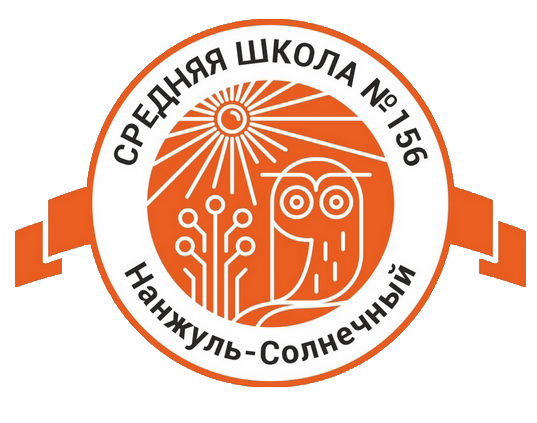 Разговаривайте с детьми как с равными, уважая их мнение, избегая нравоучений, криков, назидательности и уж тем более иронии.
Советуйте следить за своей внешностью.
Ни в коем  случае не запрещайте отношений с противоположным полом, не пресекайте разговоры на темы взаимоотношений мальчиков и девочек.
Познакомьтесь с друзьями своего ребёнка, просите их информировать Вас о способах времяпровождения, но не превращайтесь в шпиона.
Помните: недоверие оскорбляет!
Следите за тем, какие книги читает Ваш ребёнок, какие фильмы смотрит.
Будьте всегда для своего ребёнка, прежде всего старшим, мудрым другом и только потом любящей (им) мамой (папой)!
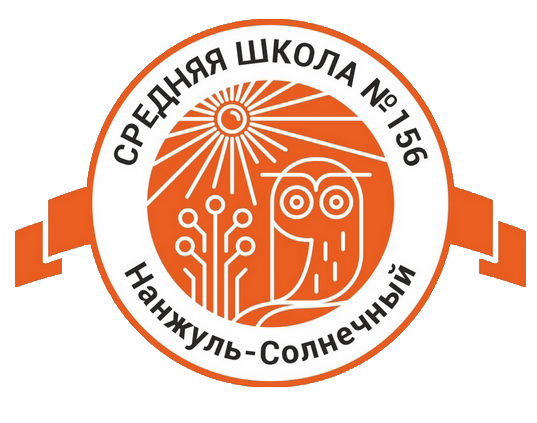 1.	Физиологические трудности адаптации пятиклассников к школе

-  изменение режима дня ребенка в сравнении с начальной школой, увеличение физической и умственной нагрузки;

- быстрое физиологическое взросление многих детей, гормональные изменения в организме;

- изменения в питании ребенка, связанные с его большей самостоятельностью.
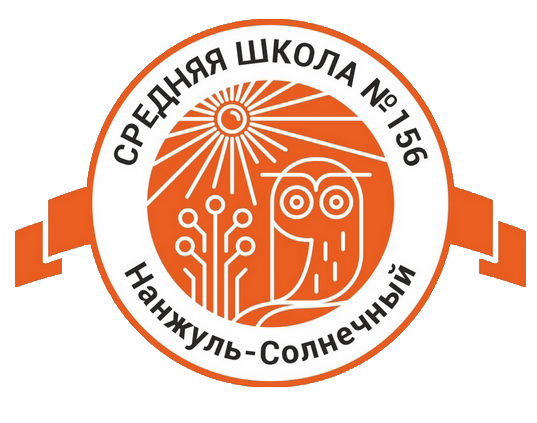 Рекомендации для родителей:

 - создание условий для двигательной активности детей между выполнением домашних заданий: создание в доме спортивного уголка, приобретение спортивного инвентаря, запись ребенка в спортивную секцию. Во время выполнения домашнего задания следить за осанкой и освещением;

- организация правильного питания: обязательное введение в рацион ребенка витаминных препаратов, фруктов и овощей;

- воспитание самостоятельности и ответственности у ребенка за свое здоровье.
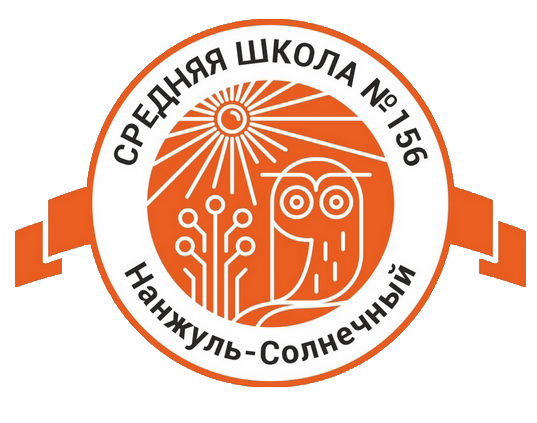 Степень адаптации ребенка зависит от:
- его внутреннего состояния;
- его характера;
- его успеваемости в начальной школе;
- его физического здоровья;
- от психологического климата в классном коллективе;
- а также от его самооценки (чем ниже самооценка, тем больше трудностей у ребенка в школе).
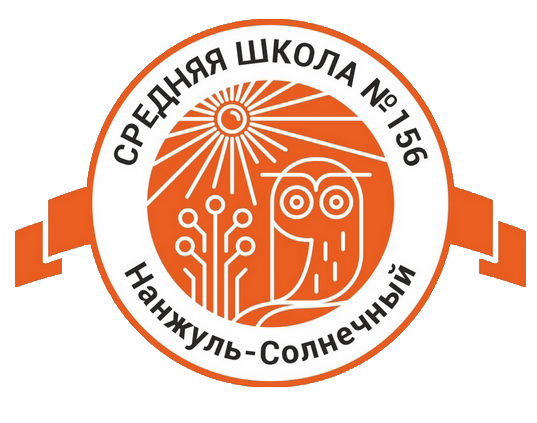 Психологические трудности адаптации пятиклассников к школе.
 
- повышение уровня тревожности семьи, связанной с обучением ребенка в пятом классе;
 
- повышение уровня тревожности самого ребенка;
 
- зависимость степени адаптации ребенка к новым условиям от тех требований, которые предъявляет ребенку семья, его ближайшее окружение;
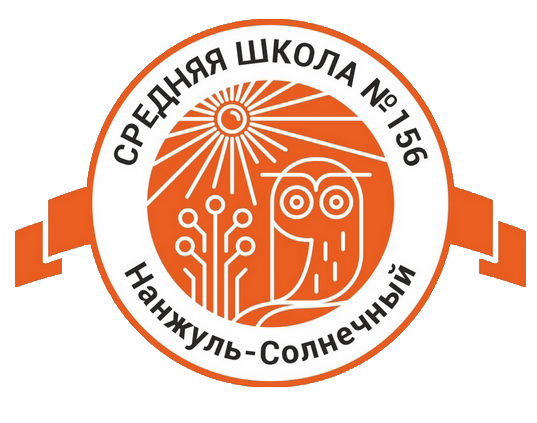 Рекомендации для родителей:
 
- первое условие школьного успеха пятиклассника — безусловное принятие ребенка, несмотря на те неудачи, с которыми он уже столкнулся или может столкнуться;
 
- со стороны родителей обязательное проявление  интереса к школе, классу, в котором учится ребенок, к каждому прожитому им школьному дню, неформальное общение со своим ребенком после прошедшего школьного дня;
 
- обязательное знакомство с его одноклассниками и предоставление возможности общения ребят после школы;
 
- недопустимость физических наказаний, запугивания, критики в адрес ребенка, особенно в присутствии других людей (бабушек, дедушек, сверстников);
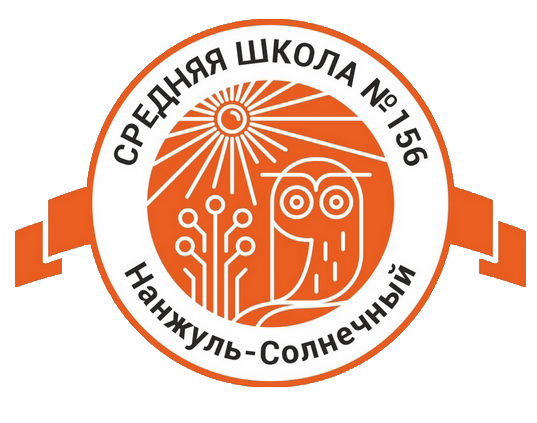 Рекомендации для родителей:
- исключение такого наказания, как лишение удовольствий (например: запрет на пользование ПК);
 
 - необходимо учитывать темперамент ребенка (медлительные и малообщительные дети гораздо труднее и дольше проходят период адаптации);
 
- обязательное предоставление ребенку самостоятельности в учебной работе и организация обоснованного контроля за его учебной деятельностью;
 
-  моральное стимулирование достижений ребенка и не только за учебные успехи;
 
- развитие самоконтроля, самооценки и самодостаточности ребенка.
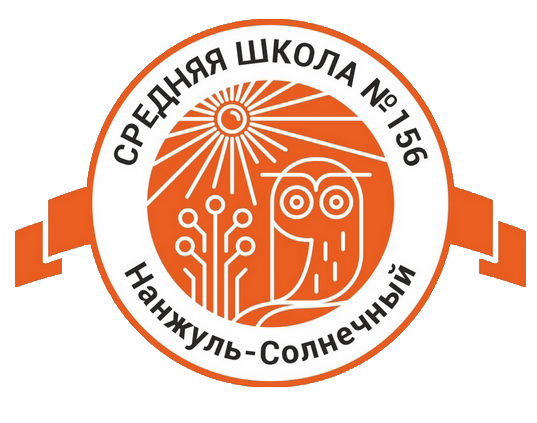 Спасибо за внимание!
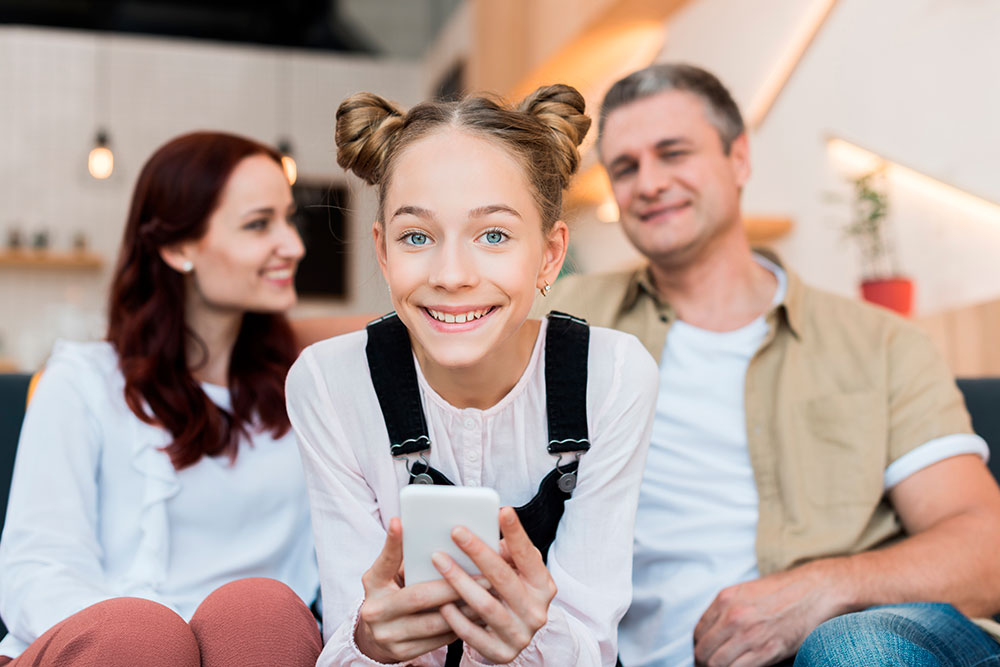